Les internationaux de France de Tennis
Sommaire
Généralités
Caractère 
Des joueurs
Généralités
Lieu : Le Stade Roland Garros
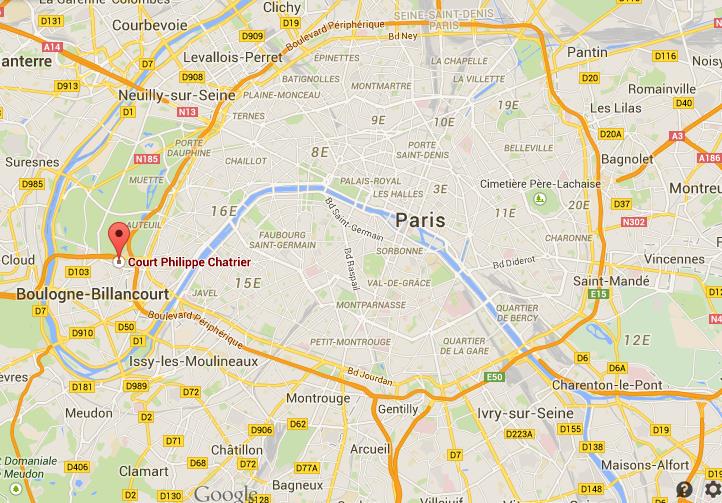 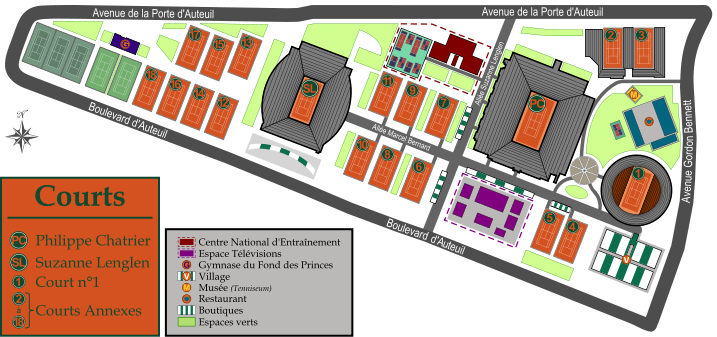 Généralités
Histoire
La première édition se tient à Paris en 1891
1891 
 
1897

1925

1927
Trois participantes se rencontrent pour gagner le premier tournoi féminin en 1897
La Fédération décidait d'ouvrir le tournoi aux meilleurs joueurs étrangers
Les Quatre Mousquetaires du tennis 
français ont remporté la Coupe Davis en 1927
Généralités
Les Coupes
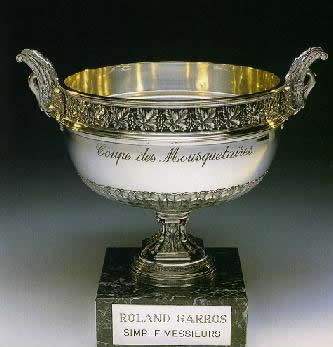 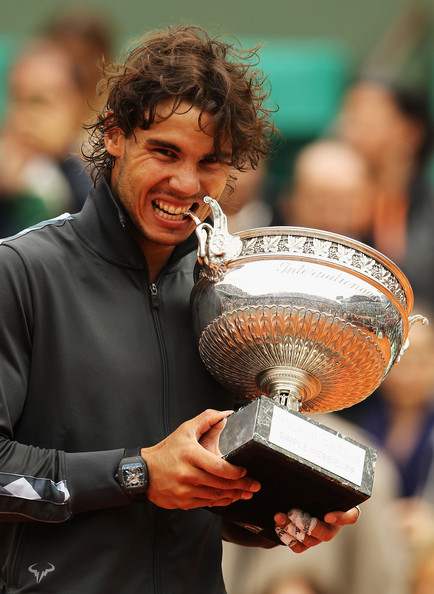 La Coupe des Mousquetaires
Généralités
Les Coupes
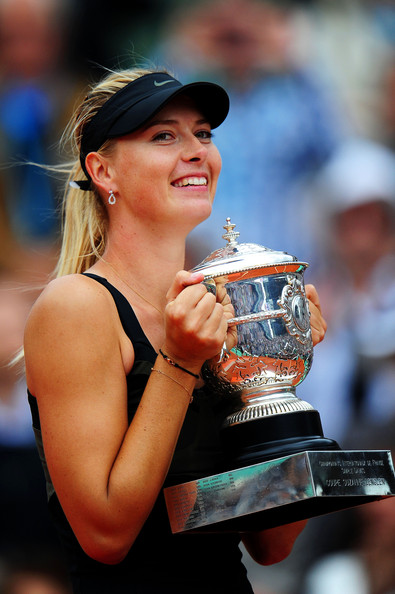 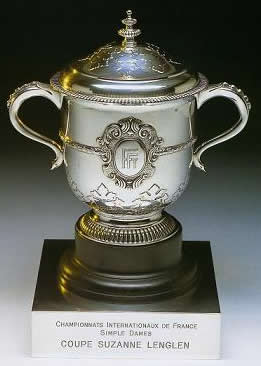 La Coupe Suzanne-Lenglen
Généralités
Les chiffres impressionnants de Roland-Garros
461,576


60,000


6 heures 33
C'était le nombre de spectateurs qui ont assisté au tournoi en 2013
C'était le nombre de balles utilisées durant les trois semaines de compétition en 2013
C'est le temps record passé sur le court en 2004 par Arnaud Clément et Fabrice Santoro.
vidéo promotionnelle
1
2
Caractère
Grand Chelem de tennis
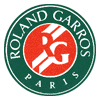 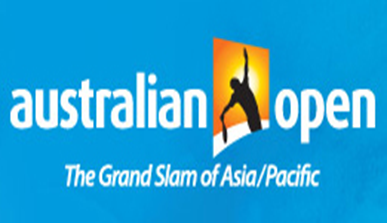 Le court en dur                                   Le court de terre battue
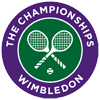 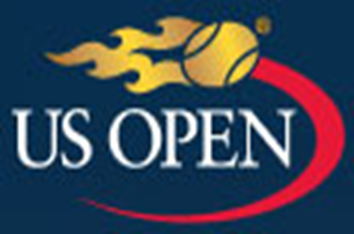 Le court en gazon                             Le Decoturf (un revêtement dur)
Caractère
Le court de terre battue
L'une des surfaces les plus lentes
Ralentir la balle
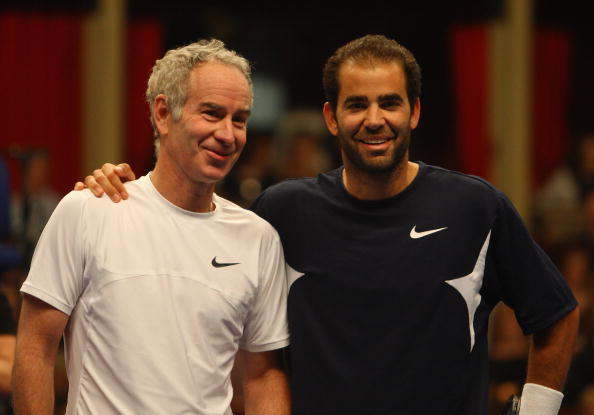 Caractère
Possibilité de glisser
Pas de Hawk-Eye
Pas de toit, pas de lumières
Parler seulement français
Des joueurs
Le roi en terre battue------ Rafael Nadal
9 est le record de victoires à Roland-Garros détenu par Rafael Nadal (2005, 2006, 2007, 2008, 2010, 2011, 2012 , 2013 et 2014)
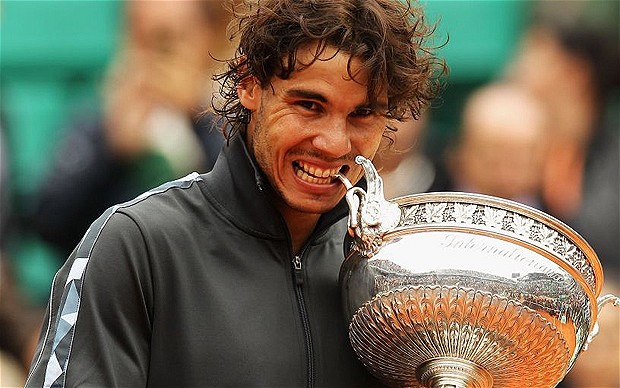 Des joueurs
Li Na est la première joueuse asiatique à remporter un 
tournoi du Grand Chelem (les Internationaux de France
 de tennis le 4 juin 2011).
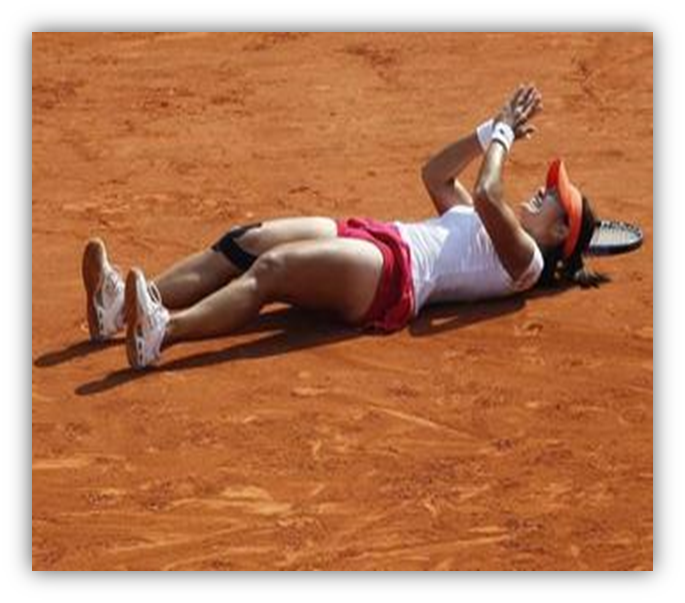 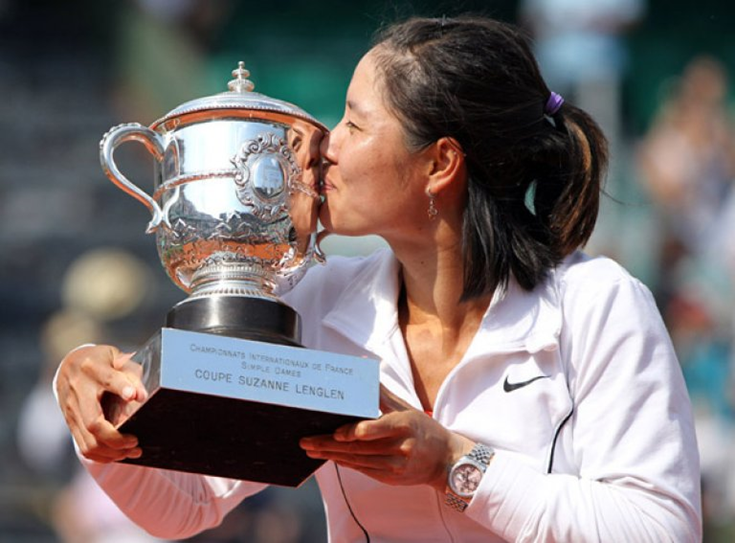 MECH5320 Course Presentation
Merci beaucoup